Financing  a College Education
What is Financial Aid?
Financial aid consists of funds provided to students and families to help pay for postsecondary educational expenses.
Sources of Financial Aid
Federal Government
Employers
States
Private Sources
College and Universities
FSA ID
An FSA ID gives you access to Federal Student Aid’s online systems and serve as your legal signature.
Both students and parents need to create one.
Will be used throughout the aid process, including subsequent years. 

https://fsaid.ed.gov
Free Application for Federal Student Aid (FAFSA)
MUST be filled to receive federal aid
Required for some state and institutional as well

A standard federal form that collects demographic and financial information about student and family 

May be filed at any time during an academic year, but no earlier than the October 1st prior to the academic year for which the student requests aid
FAFSA: Prior-Prior Year
Starting October 1, 2019, students can begin FAFSA for 2020-21 academic year using prior year info. 
2018 Tax Info
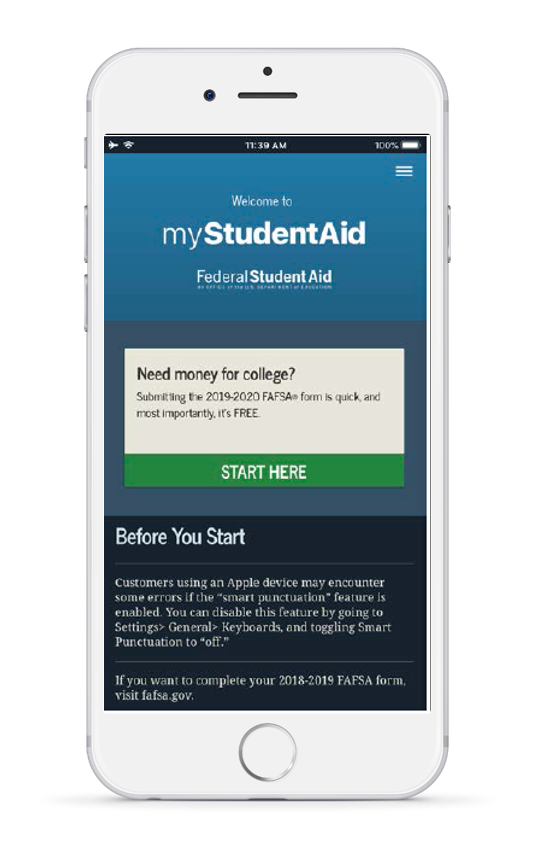 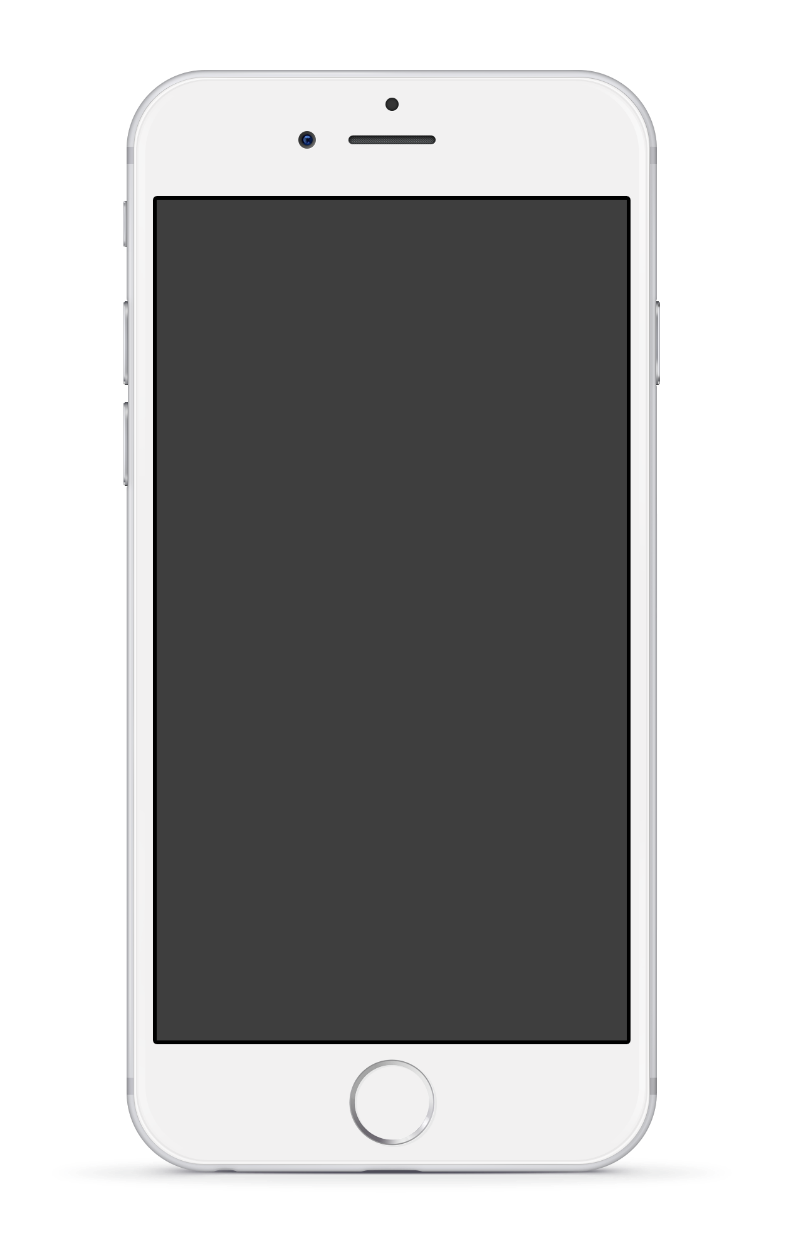 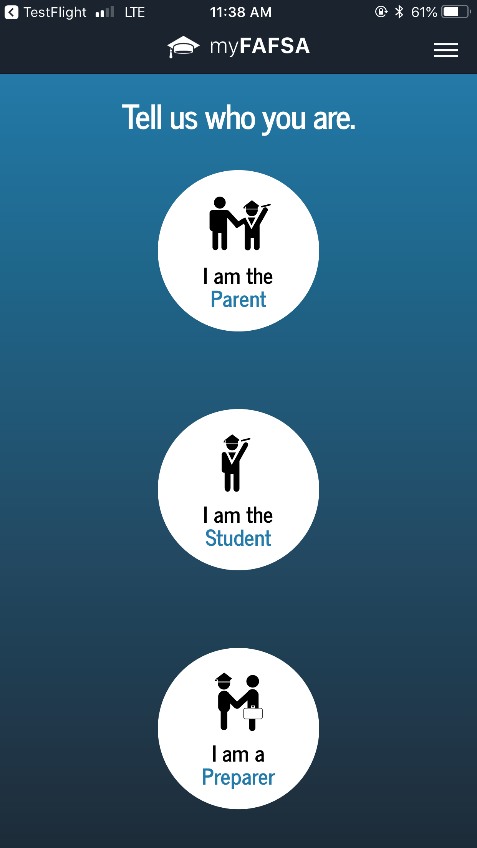 FAFSA can now be completed on an app!
IRS Data Retrieval Tool (IRS DRT)
The IRS Data Retrieval Tool allows students and parents to access the IRS tax return information. 

Transfer the data directly into their FAFSA from the IRS Web site.
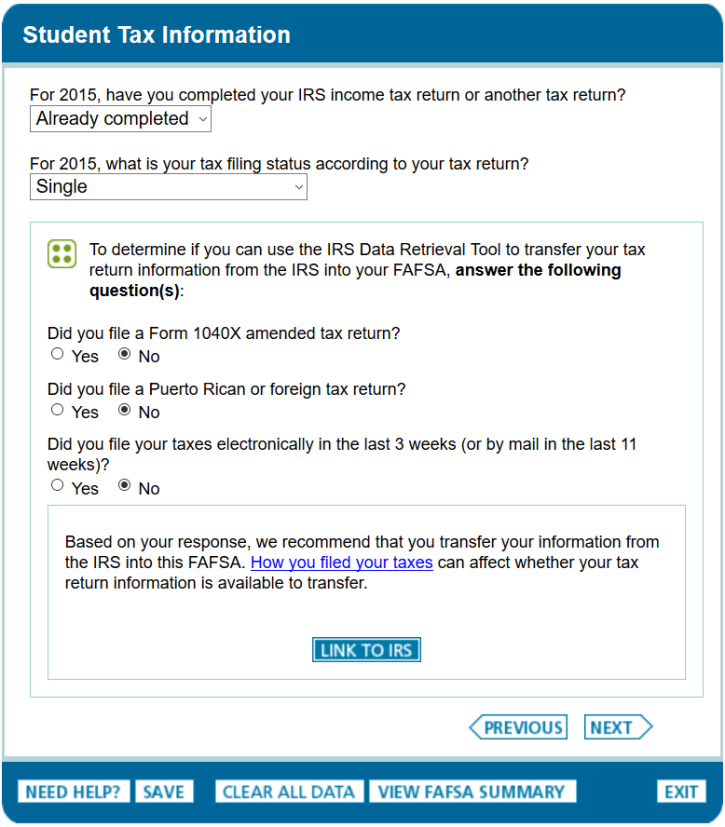 What is the Expected Family Contribution (EFC)?
Calculated by formula in FAFSA  

Stays the same regardless of college 

Amount a family can reasonably be expected to contribute per academic year of education
High Impact Information & EFC
Tax Info
AGI, Taxes, Earnings
Current Financial Info
Cash/Savings, Investments, Business/Farm income
Number in Household	
Number in College
Untaxed Income
What is Cost of Attendance (COA)?
Indirect costs 
Books 
Transportation
Personal Expenses
Loan Fees
Direct costs 
Tuition
Fees
Room 
Board
Cost of Attendance
Expected Family Contribution (EFC)
Financial Need
What is Financial Need?
CSS Profile
CollegeBoard Financial reporting
Used to determine need for institutional aid
Uses 2 years of financial data
Includes private assets in EFC calculation
Fee for initial application and one college report is $25.  
Additional reports are $16.
Used by approx. 400 colleges and scholarship programs
Only 3 in MD
Institutional Funding
Scholarships
Awarded for student achievement regardless of financial need
Universities will have separate scholarship applications for the different colleges

Grants
Need based funds offered to assist in covering CoA
State Funding
An only be used for MD schools
Aid is awarded on the basis of both merit and need
FAFSA is required for some
March 1, 2020
For MD funding check Maryland Higher Education Commission (MHEC) www.mhec.state.md.us
Legislative Scholarships
www.mdelect.net
Outside Scholarships
Scholarship search engines
Fastweb
Scholarships.com
Cappex
Scholly
Niche
Scholarship Monkey
Scholarships are everywhere
Loans
Loan Types
Stafford Loans
Student Loans
Subsidized 
Unsubsidized
PLUS Loans (Parent)
Private Source Loans
Banks
Credit Unions
Private Loan Servicer
Subsidized   VS.   Unsubsidized
Direct Subsidized Loans are available to undergraduate students with financial need.
Your school determines the amount you can borrow, and the amount may not exceed your financial need.
The U.S. Department of Education pays the interest on a Direct Subsidized Loan
while you’re in school at least half-time,
for the first six months after you leave school
during a period of deferment
Direct Unsubsidized Loans are available to undergraduate and graduate students.
Your school determines the amount you can borrow based on your cost of attendance.
You are responsible for paying the interest on a Direct Unsubsidized Loan during all periods. 
If you choose not to pay the interest while you are in school and during grace periods, your interest will accrue and be capitalized
Loan fees change every year.
Example: 1.059%
$5500 loan fees= $58.25
Total amount credited to your account= $5441.75
Interest rates are fixed for the life of the loan.
Rates for 2020 and beyond will change annually.
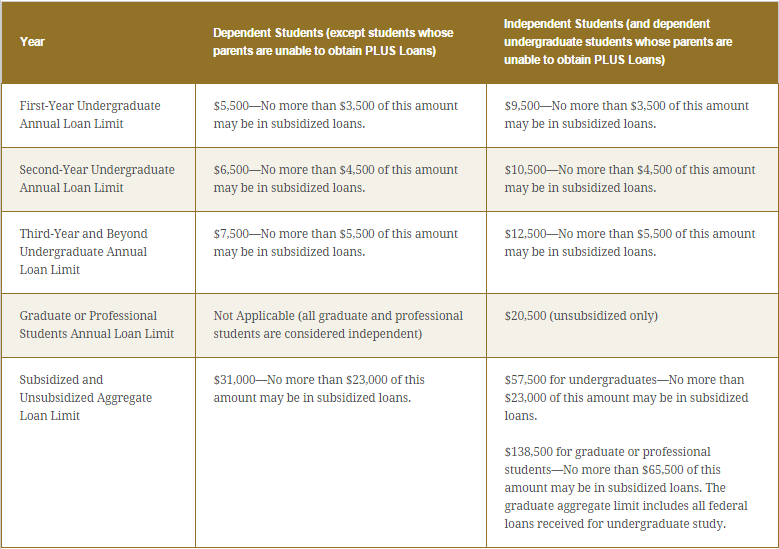 Special Circumstances
Conditions exist that cannot be documented with the FAFSA
Send written explanation and documentation to your college’s financial aid office
College will review and request additional information if necessary
Secondary school tuition
Unusual uncovered medical/dental expenses
Extraordinary dependent care
Parent or spouse death
Loss of employment
Divorce
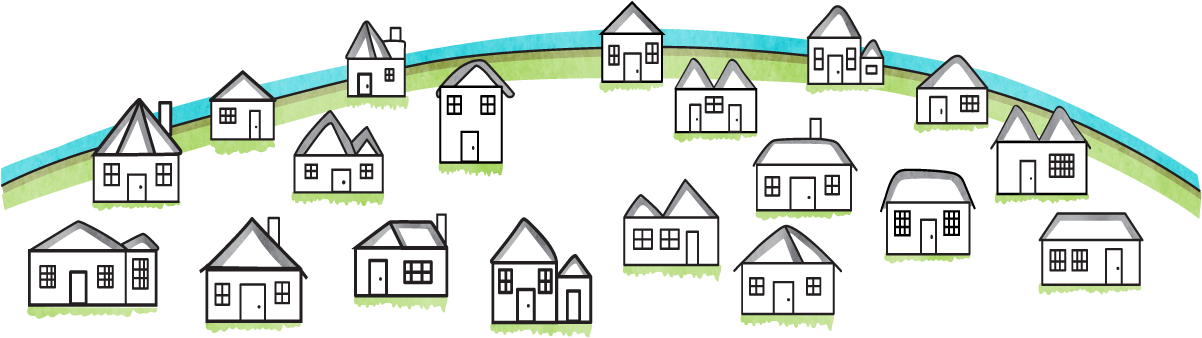 Financial Aid Packages
Early Decision/Action Applicants
Financial Aid Packages included in admit packet 

Regular Decision Applicants
Financial Aid Packages included in admit packet


Should include (if eligible)
Federal Grants
State Grants
Institutional Need Based Grants
Institutional Scholarships
Federal Loan options
Tools You Can use
Federal Student Aid
https://studentaid.ed.gov

FAFSA4Caster
Help to get an idea of EFC/Need
“College Cost Worksheet” 

Net Price Calculators (NPC)
Every Title IV school is required to have one
Questions?